开始之前
如果 PowerPoint 屏幕的顶部显示黄色安全栏，请单击“启用编辑”。
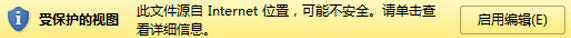 查看此演示文稿需要 PowerPoint 2010。如果您没有 PowerPoint 2010，请下载 PowerPoint Viewer（参见备注窗格中的 URL）。
[Speaker Notes: 在以下网站下载 PowerPoint Viewer：http://www.microsoft.com/downloads/zh-cn/details.aspx?familyid=cb9bf144-1076-4615-9951-294eeb832823&displaylang=zh-cn]
Microsoft® Word 2010 培训
使用 Word 导航窗格在文档中搜索和来回移动
[Speaker Notes: [讲师注意：
必须在 PowerPoint 2010 中查看此演示文稿。如果您没有 PowerPoint 2010，则演示文稿中包含的视频将无法播放。如果您没有 PowerPoint 2010，请下载 PowerPoint Viewer 以查看这些文件：http://www.microsoft.com/downloads/zh-cn/details.aspx?familyid=cb9bf144-1076-4615-9951-294eeb832823&displaylang=zh-cn.
如果 PowerPoint 屏幕的顶部显示黄色安全栏，或者如果视频播放窗口中显示“编解码器不可用”消息，则演示文稿可能已在受保护的视图中打开若要启用视频播放，请在 PowerPoint 窗口顶部的黄色安全栏中单击“启用编辑”。 
有关自定义此模板的详细帮助，请参见最后一张幻灯片。 此外，请在某些幻灯片的备注窗格中查找其他课程文本。]]
课程内容
概述：所有数据一目了然
课程：包含 3 个讲解短片
建议的练习任务
测验
课程摘要
使用 Word 导航窗格在文档中搜索和来回移动
概述：所有数据一目了然
在本课程中，您将了解如何使用导航窗格从上到下清晰查看所有文档标题和页面。 
您还可以通过拖动标题来查找和重新组织内容块；查找特定字词、短语或项目（例如数据和表格）的所有实例，而无需在搜索结果中滚动。
使用 Word 导航窗格在文档中搜索和来回移动
课程目标
使用导航窗格概览页面和标题，然后通过单击转到特定部分或页面。
使用导航窗格中的标题快速查找、添加和重新组织内容。 
查找特定文本和其他项目（例如表格）的所有实例，而无需滚动；替换文本。
使用 Word 导航窗格在文档中搜索和来回移动
我们继续学习吧。
查看文档的构成
文档的组织结构已基本上完成，现在我们想回顾一下，看看文档的流程。
在导航窗格中， 您可以看到文档的所有标题和副标题以从上到下的顺序排列，
而这对于“准”长文档来说非常有用， 我们将在本课程的后面部分看到这一点。
在这里，我们要知道的一个重要事项是， 为了最大限度地利用导航窗格视图，
您将在练习单元中以及本课程附带的课程摘要卡中进一步了解样式。
再次说明一下，就像标题一样，我们可以单击某个缩略图， 直接转到文档中的这个页面。
我们将使用导航窗格向文档中添加内容并对内容加以组织。
我们编制公司市场营销计划的工作处于早期阶段。
我们将使用 Word 2010 中的新增功能“导航窗格”。
若要打开导航窗格，请单击“视图”选项卡，
然后在“显示”组中我们将选中“导航窗格”复选框。
导航窗格恰好出现在文档的左侧。
一目了然。
此文档碰巧显示了三个标题级别，
但最多可以显示九个级别。
请注意，标题根据标题级别缩进，
这样，浏览顶级标题和副标题都很容易。
在此视图中，您并不是只能查看，
单击标题时，我们将直接跳转至文档中对应的章节。
因而再也不需要进行滚动，
您需要向标题应用“标题样式”。
例如，“标题 1”、“标题 2”等等。
您可以看到，如果我们转到功能区中“开始”选项卡上的
“样式”组中，此特定标题的样式将为“标题 3”。
样式是让标题在导航窗格中显示出来的方式。
在导航窗格中，还可以查看文档中所有页面的缩略图。
接下来我们单击“浏览您的文档中的页面”选项卡。
将在此处显示一个美观的鸟瞰图，
接下来我们将开始动手操作而不再只是观看，
我们继续学习吧。
指向视频底部可查看视频控件。拖动或指向进度栏可向前或向后移动。
使用 Word 导航窗格在文档中搜索和来回移动
[Speaker Notes: [讲师注意：如果您在播放此视频时遇到问题，例如如果视频播放窗口中显示“编解码器不可用”消息，则演示文稿可能已在受保护的视图中打开。若要启用视频播放，请在 PowerPoint 窗口顶部的黄色安全栏中单击“启用编辑”。请注意，即使已打开受保护的视图，视频也应该可以在幻灯片放映视图中正常播放。]]
这就是 Word 2010 的导航窗格。接下来，您将有机会亲自进行练习。
查找、添加和重新组织内容
我们注意到遗漏了“联系人信息”部分，这部分应该在文档结尾。
可以在文档正文中滚动到需要的位置，但请记住，该文档有 20 页。
因而，在导航窗格中， 我们右键单击位于我们想要添加的标题前面的标题。
右键单击后，将显示一个包含更多选项的菜单， 我们可以通过这些选项来处理文档结构。
我们想在此处添加一个属于同一标题级别的标题， 因此我们将单击“在后面插入新标题”。
会出现两个结果：在导航窗格中， 现有标题的正下方出现一个新的空白标题，
开始键入，您会看到文本样式会正确地变为“标题 2”，并且是自动进行的。
现在，我们决定新增部分实际上应该是前面标题下的副标题。
因此，我们在导航窗格中右键单击这个新标题，然后单击“降级”。
您可以看到此时顶级标题旁边有一个箭头，并且新标题现在嵌套在其下。
只是重申一下，由于导航窗格中的标题级别与标题样式联系在一起，
因而，这次我们右键单击标题“其他因素”，然后单击“新建副标题”。
就像我们添加顶级标题时那样，新的空白章节立即显示在导航窗格中。
此操作也可以在右键单击菜单上进行， 我们将在下一个练习单元中尝试该操作。
在讨论移动大块文本时，导航窗格可以省去您的许多麻烦。
首先，我们将折叠“谁”标题以隐藏添加的新子章节并让操作更加简单。
然后，我们将使用黑色标尺作为参考线来拖动“谁”标题，
我们会立刻在文档中看到包括副标题在内的整个章节已经安全、 完整地移动。
如果您确定此更改或者任何更改没有用，只需单击屏幕左上方
接下来，我们将学习如何在 Word 2010 中查找内容和对象。敬请期待。
我们的进展很快。现在市场营销计划已有 20 页了，
我们可以看看文档的细节并检查其完整性和逻辑结构。
对于初学者，在导航窗格中浏览标题之后，
在文档中，光标出现在一个空白行上。
更改会明显地反映在文档中。
在这里，文本样式现在变为“标题 3”。
除了降级方法外，另一种创建副标题的方法是
使用“新建副标题”命令在现有标题的下方直接添加。
同时，在文档正文中，光标位于一个新行上，
等待您键入样式正确的新副标题。
如果想删掉整个章节的文本，该怎样做？
现在，我们要移动某些内容。
我们来转到“如何”和“谁”章节。
并将其放在“如何”章节下。
将该标题放到新位置后，
此处“快速访问”工具栏上的“撤消”即可。
指向视频底部可查看视频控件。拖动或指向进度栏可向前或向后移动。
使用 Word 导航窗格在文档中搜索和来回移动
[Speaker Notes: [讲师注意：如果您在播放此视频时遇到问题，例如如果视频播放窗口中显示“编解码器不可用”消息，则演示文稿可能已在受保护的视图中打开。若要启用视频播放，请在 PowerPoint 窗口顶部的黄色安全栏中单击“启用编辑”。请注意，即使已打开受保护的视图，视频也应该可以在幻灯片放映视图中正常播放。]]
查找和替换文本以及其他元素
在一篇长文档中， 尤其是像我们的市场营销计划一样到处都是数据和图形的文档中， 您可能总是想查找特定的文本，甚至想查找
如果是第一次搜索，我们可以按键盘上的 Ctrl+H，也可以在导航窗格中单击“搜索”框旁边的箭头， 然后单击“替换”。
图形或表格之类的对象。为此，我们还是使用导航窗格。
首先，我们将搜索词语“roadblock”。 我们先按键盘快捷方式 Ctrl+F，
这与早期 Word 版本中使用的快捷方式完全一样。导航窗格随即出现。
在早期 Word 版本中，我们在“查找”对话框中键入搜索词，
而现在我们在导航窗格中的“搜索文档”框中键入搜索词。 随着您开始键入，会出现两种结果。
第二，搜索词的所有实例在文档正文中突出显示为黄色。按 Enter 后，
也许是出现在接近文档结尾部分的实例，您无需再进行滚动。
而是可以在导航窗格中单击该匹配项。 这样您就会直接跳转到文档正文中该实例所在的位置，
并且可以根据需要进行更改。在可以继续进行搜索并且完成更改后，
在“标题”区域中，包含搜索词的每个章节都突出显示出来。
同时，在“页面”区域中，将显示缩略图经过筛选后的版本。
我们前面讲过，这个市场营销计划中包括图表、图形和表格。 我们也可以使用导航窗格查找这些内容。
因此，我们单击“X”按钮清除搜索，箭头变成一个放大镜，
表明记录已经清除并且可进行新的搜索。我们不在搜索框中键入词，
而是将单击放大镜，然后单击图形。我们看到此处显示了 5 个匹配项；
其中第一个匹配项在“标题页”上。单击“下一个搜索结果”箭头，
您将依次查看每个匹配项。可以查找表格、公式、脚注、尾注、
诸如区分大小写或者使用通配符等功能的“高级查找”选项怎么样了？ 它们没有消失。
单击搜索框旁边的箭头，然后单击“高级查找”。 “查找和替换”对话框随即出现，
您可能从早期 Word 版本中就认识它。在该对话框中，可以单击“更多”。
选择需要的任何高级选项，然后单击“查找下一处”。通常， 在搜索时您就打算进行替换。
例如，您得知一个数字已经发生变化或者您需要使用不同的词语。
因此，假定我们要将 词语“roadblock”替换为“challenge”。
我们可以在其中键入想要查找的文本， 键入要替换它的文本并设置任何选项。
然后，根据我们的偏好，我们可以单击“替换”或“全部替换”。
在这里我们将不详细演示该功能， 但如果您在早期版本中喜欢使用该工具，它仍然在这里。
这就是 Word 2010 的导航窗格。接下来，您将有机会亲自进行练习。
第一，所有匹配项从上到下按顺序显示在导航窗格中。
光标直接出现在第一个结果原位置的后面。
如果想直接转到匹配项的某个特定实例，
只需单击“下一个”按钮即可转至结果的下一个实例。
现在，当搜索词显示在导航窗格中时，
我们来看一下另外两个选项卡会出现什么情况。
换句话说，仅显示包含搜索词的缩略图。
可以通过单击任何缩略图转到相应页面上的搜索项。
如果想在文档中查找文本以外的内容，该怎样做？
审阅者批注以及图形。
替换文本的原理与早期 Word 版本中一样。
这两种方法都会打开“查找和替换”对话框，
注意，“查找和替换”对话框还包括“定位”选项卡，
让您可以转到文档的特定区域。
指向视频底部可查看视频控件。拖动或指向进度栏可向前或向后移动。
使用 Word 导航窗格在文档中搜索和来回移动
[Speaker Notes: [讲师注意：如果您在播放此视频时遇到问题，例如如果视频播放窗口中显示“编解码器不可用”消息，则演示文稿可能已在受保护的视图中打开。若要启用视频播放，请在 PowerPoint 窗口顶部的黄色安全栏中单击“启用编辑”。请注意，即使已打开受保护的视图，视频也应该可以在幻灯片放映视图中正常播放。]]
有关练习的建议
在导航窗格中查看标题和页面。
使用导航窗格添加、删除和组织内容。
查找和替换文本以及查找对象。
在线练习（需要 Word 2010）
使用 Word 导航窗格在文档中搜索和来回移动
[Speaker Notes: [讲师注意：通过安装在计算机上的 Word 2010，您可以单击幻灯片中的链接转到在线练习。在练习中，您可以按照说明在 Word 2010 中执行每项任务重要提示：如果您没有 Word 2010，则您将无法访问练习说明。]]
测试题 1
如何打开导航窗格？（请选择一个答案。）
在功能区上的“视图”选项卡上，选中“导航窗格”复选框。
在功能区上的“审阅”选项卡上，单击“审阅窗格”。
按下 CTRL+H。
在功能区上的“页面布局”选项卡上，单击“页面设置”。
使用 Word 导航窗格在文档中搜索和来回移动
测试题 1
如何打开导航窗格？
答案：
在功能区上的“视图”选项卡上，选中“导航窗格”复选框。
另一种方法是按下键盘上的 CTRL+F，这会打开导航窗格的搜索区。
使用 Word 导航窗格在文档中搜索和来回移动
测试问题 2
您只能使用导航窗格来查看文档中标题和页面的排列。（请选择一个答案。）
正确。
错误。
使用 Word 导航窗格在文档中搜索和来回移动
测试问题 2
您只能使用导航窗格来查看文档中标题和页面的排列。
答案：
错误。
导航窗格提供文档的两个视图：标题视图和页面视图但它同时也是交互式的：单击导航窗格中的某个标题或页面，便会转到文档中的该位置。您还可以查找、添加和重新组织内容，并且可以搜索文本和对象。
使用 Word 导航窗格在文档中搜索和来回移动
测试问题 3
要让标题显示在导航窗格的标题视图中，需要以下哪一项？（请选择一个答案。）
标题必须采用加粗格式或其他某种字符格式以示强调。
任何带项目符号的文本都会显示在导航窗格的标题列表中。
标题必须应用标题样式。
以上说法都正确。
使用 Word 导航窗格在文档中搜索和来回移动
测试问题 3
要让标题显示在导航窗格的标题视图中，需要以下哪一项？
答案：
标题必须应用标题样式。
标题样式是导航窗格用来显示文档结构的挂钩未应用标题样式的任何内容都不会出现在导航窗格中。
使用 Word 导航窗格在文档中搜索和来回移动
测试问题 4
添加新小节的快速方法是什么？（请选择一个答案。）
复制并粘贴与希望新小节所包含内容相同的标题和内容，然后用将材料替换文本。
在导航窗格中，右键单击要置于新小节标题前面或后面的标题，然后单击“新标题之前”或“在后面插入新标题”。
在导航窗格中，右键单击标题，然后单击“降级”。
在“插入”选项卡上，单击“页眉”。
使用 Word 导航窗格在文档中搜索和来回移动
测试问题 4
添加新小节的快速方法是什么？
答案：
在导航窗格中，右键单击要置于新小节标题前面或后面的标题，然后单击“新标题之前”或“在后面插入新标题”。
从相同的右击菜单中，还可以通过添加新标题或降级现在的标题来创建副标题。
使用 Word 导航窗格在文档中搜索和来回移动
测试问题 5
只能搜索 Word 2010 文档中的文本。（请选择一个答案。）
正确。
错误。
使用 Word 导航窗格在文档中搜索和来回移动
测试问题 5
只能搜索 Word 2010 文档中的文本。
答案：
错误。
使用导航窗格，可以搜索文本以及图形、表格、公式和其他非文本元素。搜索结果出现在导航窗格的全部三个视图中，您可以在其中单击某个搜索结果以转至文档中相应的匹配项。
使用 Word 导航窗格在文档中搜索和来回移动
课程摘要卡
有关此课程中涉及的任务摘要，请查看课程摘要卡。
使用 Word 导航窗格在文档中搜索和来回移动
使用此模板
请查看备注窗格或完整备注页面（“视图”选项卡的“备注页”），了解有关此模板的详细帮助。
[Speaker Notes: 使用此模板
此 Microsoft PowerPoint® 模板包含有关使用 Microsoft Word 2010 中的导航窗格的培训内容。其内容改编自名为“使用导航窗格在文档中搜索和来回移动”的 Office.com 培训课程。
PowerPoint 版本：必须在 PowerPoint 2010 中查看此模板。 如果您没有 PowerPoint 2010，则演示文稿中包含的视频将无法播放如果您没有 PowerPoint 2010，请下载 PowerPoint Viewer 以查看这些文件：http://www.microsoft.com/downloads/zh-cn/details.aspx?familyid=cb9bf144-1076-4615-9951-294eeb832823&displaylang=zh-cn.视频播放：如果 PowerPoint 屏幕的顶部显示黄色安全栏，或者如果视频播放窗口中显示“编解码器不可用”消息，则演示文稿可能已在受保护的视图中打开。 若要启用视频播放，请在 PowerPoint 窗口顶部的黄色安全栏中单击“启用编辑”。
幻灯片版式：每张幻灯片都具有自定义版式。 若要将自定义版式应用于新幻灯片，请右键单击幻灯片缩略图，指向“版式”，然后单击“版式”库中的版式。 若要更改版式，请打开母版视图并更改该视图中的特定母版版式。 您可以通过指向版式缩略图找到版式标题。
动画：自定义动画效果将应用于整个演示文稿。 这些效果包括“浮入”（“向上”或“向下”选项）、“淡出”和“缩放”。 若要更改动画效果，请单击“动画”选项卡，然后使用“添加动画”库和“计时”选项。 “效果选项”为您提供效果选择；单击“动画”选项卡上的“动画窗格”可使用多个动画。 
切换：一种“门”切换用于强调幻灯片的放映部分。 它应用于“课程内容”幻灯片、“课程”幻灯片和第一张测试幻灯片。 
在线课程超链接：该模板包含本培训课程的在线版本链接。 这些链接指向课程的动手练习单元以及为本课程发布的课程摘要卡。
请注意：您必须安装 Word 2010 才能查看动手练习单元。 如果您没有 Word 2010，则您将无法访问练习说明。 
页眉和页脚：该模板包含显示课程标题的页脚。 若要添加页脚（例如日期或幻灯片编号），请单击“插入”选项卡，然后单击“页眉和页脚”。]